PIP Shutdown Status
9/17/2014
L1 Transformer
Rigging complete
Electrical work started
Turn on this coming weekend
Laser notcher flange installed
25 cell test on LRF1 will not be performed this shutdown
400MeV vacuum to start after the NTF quad magnet replacement
Dual temp system work to start soon
RIL/Linac Jobs
Anode supply upgrade
Unlikely to occur this shutdown
Cable pulls for new turbos is completed
May get a couple of new turbos installed
New sector valve installation 
Depends on other jobs
New east/west yard transformers to be installed weekends of 9/27 & 10/4
S12 corrector & absorber work on schedule for later in the shutdown
Booster Jobs
TLM shielding work ongoing
Most cables pulled except 7/8 inch heliax
Kicker maintenance underway
Replace notcher long kickers to short kickers
Cavity refurbishment underway
About two weeks out from next cavity change
L1 corrector & NTF work may delay some jobs until next shutdown
Booster Jobs
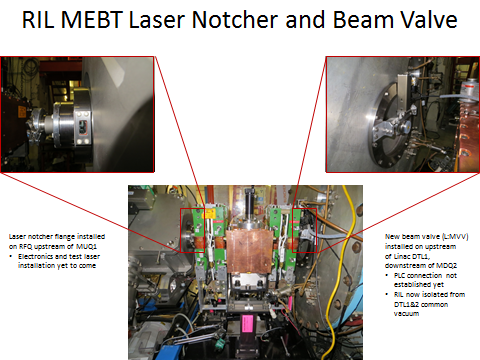 RIL
L1 Transformer
Booster Notcher Kickers PS